DEBRECENI EGYETEMHUMÁN TUDOMÁNYOK DOKTORI ISKOLASZOCIOLÓGIA ÉS TÁRSADALOMPOLITIKA DOKTORI PROGRAM
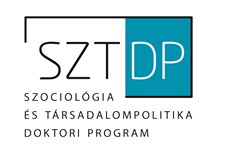 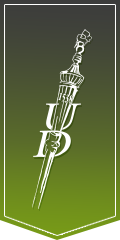 Somogyi Ildikó
Változó szakma-változó értékek?
ildikosomogyi@hotmail.com
A kutatásom során azt vizsgálom, hogy az intézményi átalakulás milyen hatással van egy szakmacsoport értékrendszerének változására, különösképpen a család- és gyermekjóléti szolgálatoknál, illetve központoknál dolgozó szakemberekre. Azt feltételezem, hogy a szakemberek munkája során a segítő szerepet egyre inkább felváltja a kontroll-funkció, amely a szociális munka eredeti célkitűzéseit sodorja veszélybe, mely szerint a szociális munka egy segítő tevékenység és alárendelődnek a fölöttük álló intézményrendszer elvárásainak. Mindemellett azt vizsgálom, hogy az intézményi átalakulás hogyan hat a szociális munkára, hogyan alakítja át a szakma kereteit.
milyen mértékben van jelen a kontroll funkció és ez hogyan jelenik meg a szakemberek mindennapi munkavégzése során.
hogyan tudnak megbirkózni a segítő és a kontroll funkció kettősségével, amellyel a változó szakmai keretek miatt kénytelenek küzdeni.
Hogyan sikerül megtalálni az egyensúlyt a két ellentétes szerep között. Milyen módszereik, megküzdési stratégiáik vannak.
A szociális munkára milyen mértékben jellemző a bürokratikus eszme térnyerése és milyen területeken jellemző a leginkább?
A szociális szakemberek hogyan élik meg a szociális munkában végbe menő változásokat. Miként tudnak azonosulni, különösen a családsegítő szolgálatokat érintő törvényi változásokkal.
A kutatásom empirikus adatfelvétele Jász-Nagykun-Szolnok Megyére terjed ki. Jász-Nagykun-Szolnok megye kilenc járásában család- és gyermekjóléti szolgálatnál, illetve központoknál dolgozó szakemberek megkérdezésére kerül sor. A vizsgálat során 50 db interjú elkészítését tervezem, melyből 15 db interjú készült el eddig.
Hipotézisek
A kutatás az alábbi hipotézisekre keresi a válasz:
A családsegítő szolgálatoknál dolgozó szociális szakemberek munkáját a növekvő bürokrácia és a csökkeni szakmai keretek határozzák meg. 
A családsegítő szolgálatoknál dolgozó szociális szakemberek szakmai munkájára hatással van az intézményi struktúra változása.
A szakmai értékek konfrontálódnak a bürokratikus értékekkel.
A családsegítő szolgálatok intézményrendszerének átalakulása a bürokrácia irányába megy.
 A szakmai szempontok helyét a bürokratikus szemlélet veszi át.
 A megváltozott intézményi struktúra hatással van az ott dolgozó szociális szakemberek értékrendszerére és szakmai munkájára is
Strukturális konfliktus (Zastrow 1995)
„…Mert én teljesen úgy érzem, hogy az én munkahelyem engem nem védett meg. Én védtem a munkahelyemet. Mellettem nem álltak ki, hanem… tehát a munkahelyem, hanem én álltam ki a munkahelyem mellett. Engem azok az értékek, amiket én próbáltam átadni, azok is… tehát abba is gyakorlatilag egyedül maradtam a kollégáimmal.” (7. sz. interjúalany)
Az eredményekről
A bürokrácia negatív megítélése
A segítő és a kontroll szerep kettőssége
Pályaelhagyási hajlandóság
Szervezeti átalakulás elutasítása
Bizonytalanság erősödése 
Kiégés
„Előnyét kevésbé, inkább a hátrányok kerülnek előtérbe. Például felszaporodott az adminisztrációs feladat, emiatt kevesebb az idő az emberekre, az új szakmai dolgok kifejlesztésére.” (10. sz. interjúalany)
„Kellene külön ember arra, aki számon kéri, ha nem csinálja meg azt, ami neki a kötelessége. Működjenek a folyamatok, ne nekem kelljen fenyegetni. Ne én legyek az. Hogy fog bennem bízni, ha tudja, hogy én vagyok az ellensége?” (4. sz. interjúalany)
„Reményvár és Varázslótanoda” így jellemezném az elvárásokat és a munkámat. Az ügyfél elvárja, hogy mindent megoldjunk egy varázsütésre, és a munkáltató is ezt várja el tőlünk.” (8. Sz. interjúalany)
„Fogalmazhatnék úgy, hogy mi vagyunk a rendszer végrehajtói” (8. sz. interjúalany)